Тест-тренажер по теме «Древний Египет». 1
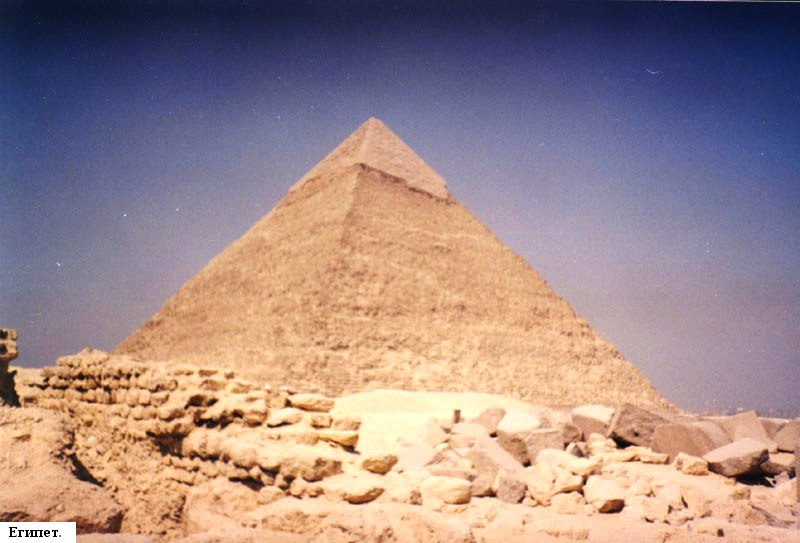 Где находится Египет?
1)	в Центральной Африке
2) в Центральной Азии;
3)в  северо-восточной части Африки;.
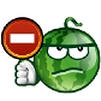 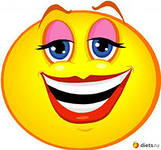 3
4
1
2
№2 Приспособление для полива садов 
и огородов в Древнем Египте.
1)рельеф;
2) шадуф
3)оазис;
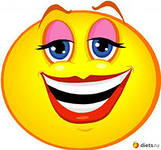 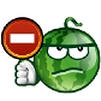 1
3
4
2
№3 Что ввозили торговцы в Древний Египет?
1)папирус;
2)хлеб;
3) древесину.
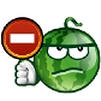 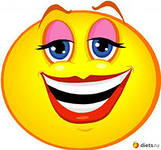 1
2
3
4
№4 Что символизировала двойная корона 
египетских фараонов?
1)царство мертвых и царство живых;
2)союз богов неба и земли;
3) объединение Южного и Северного царств
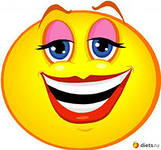 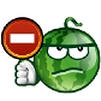 1
2
3
4
№5 Из чего древние египтяне изготавливали материал для письма?1)из шкур животных;2)из пальмовых листьев;3) из дерева4)из тростника.
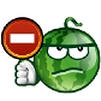 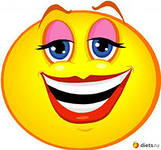 1
2
3
4
№6 Как называлась первая столица египетского государства?а) Каир;б)Фивы;в)Атон4) Мемфис
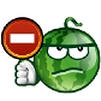 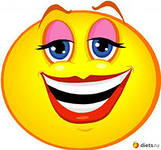 1
2
3
4
№7Из чего строили простые египтяне дома?1) из дерева;            2)из камня;3) из глины.
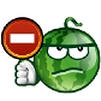 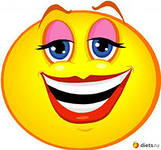 1
2
3
4
№8 Служащие в Древнем Египте, собиравшие налоги: 1) писцы;	2) жрецы;	3) фараоны.
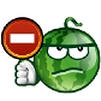 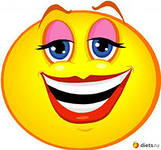 1
2
3
4
№9 Кто в Древнем Египте владел знаниями?1)	писцы;                      2)вельможи;3) жрецы.  .
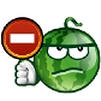 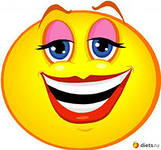 1
2
3
4
№10 Как называется река, протекающая
 по территории Египта? 
1) Нил;	2) Тигр;	
3) Евфрат.
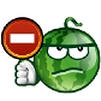 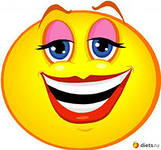 1
2
3
4
№12 Царские советники, знать в Древнем Египте: 1) жрецы;                 2) вельможи;	3) писцы.
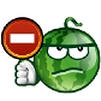 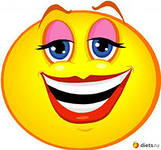 1
2
3
4
№12
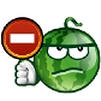 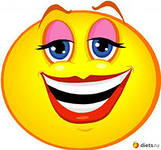 1
3
4
2
№13
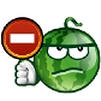 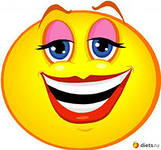 1
2
3
4
Источники:
Кишенкова О.В. Сборник тематических тестов. История Древнего мира. 5 класс
http://history-of-arts.narod.ru/lec5.html
http://www.rastu.ru/my/sanshain/albums/13958/
http://lisyonok.ucoz.ru/index/smiles_arbuz/0-84
Кононенко З.П.
учитель истории МБОУ Заветинская  СОШ № 1
 .